NOAA’s National Weather Service
Colorado Basin River Forecast Center
CBRFC Forecast Products:Where, When, and What is Issued?
CBRFC Fourth Annual Stakeholder Forum
February 25th– 26th, 2014
Salt Lake City, Utah
NOAA’s National Weather Service
Overview
Daily Model 
Accessing
Interpretation
Daily ESP
Seasonal Water Supply Forecasts
Peak Flow Forecasts
Discussion
Overview
Increasing Stakeholder Reach
Increasing Stakeholder Engagement
What you should take away…
We incorporate information from a variety of sources to come up with our forecasts, which are distributed at various intervals throughout the month during the year.
ESP is becoming our primary forecasting tool for water supply.
Our products can evolve to meet your needs, so let us know!
Part 1:
Daily Model
Daily Model
Deterministic forecast that is updated at least once daily, though more frequently during times of hydrologic significance
Coupled, lumped, hydrologic model within the Community Hydrologic Prediction System (CHPS)
Sacramento Soil Moisture Accounting (SAC-SMA)
SNOW-17 (Temperature-indexed snow accumulation/melt model)
Dependent on observed temperature, precipitation, freezing level, and reservoir data
BIG COTTONWOOD CK - SALT LAKE CITY, NR	BCTU1	925	430	798	176	05/16/14									5/18 - 6/7
Daily Model
The results of this model output are ultimately what is available through the CBRFC website
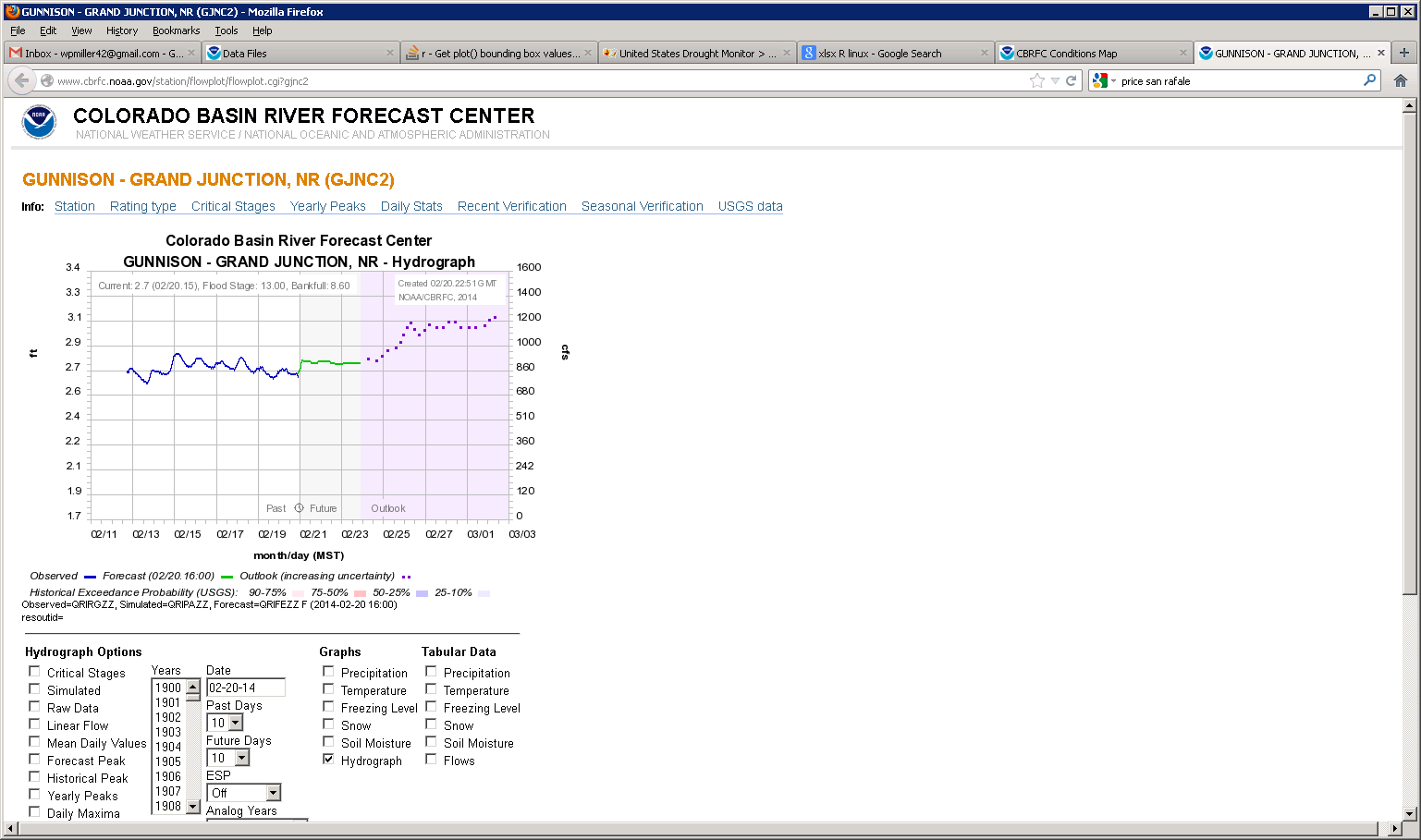 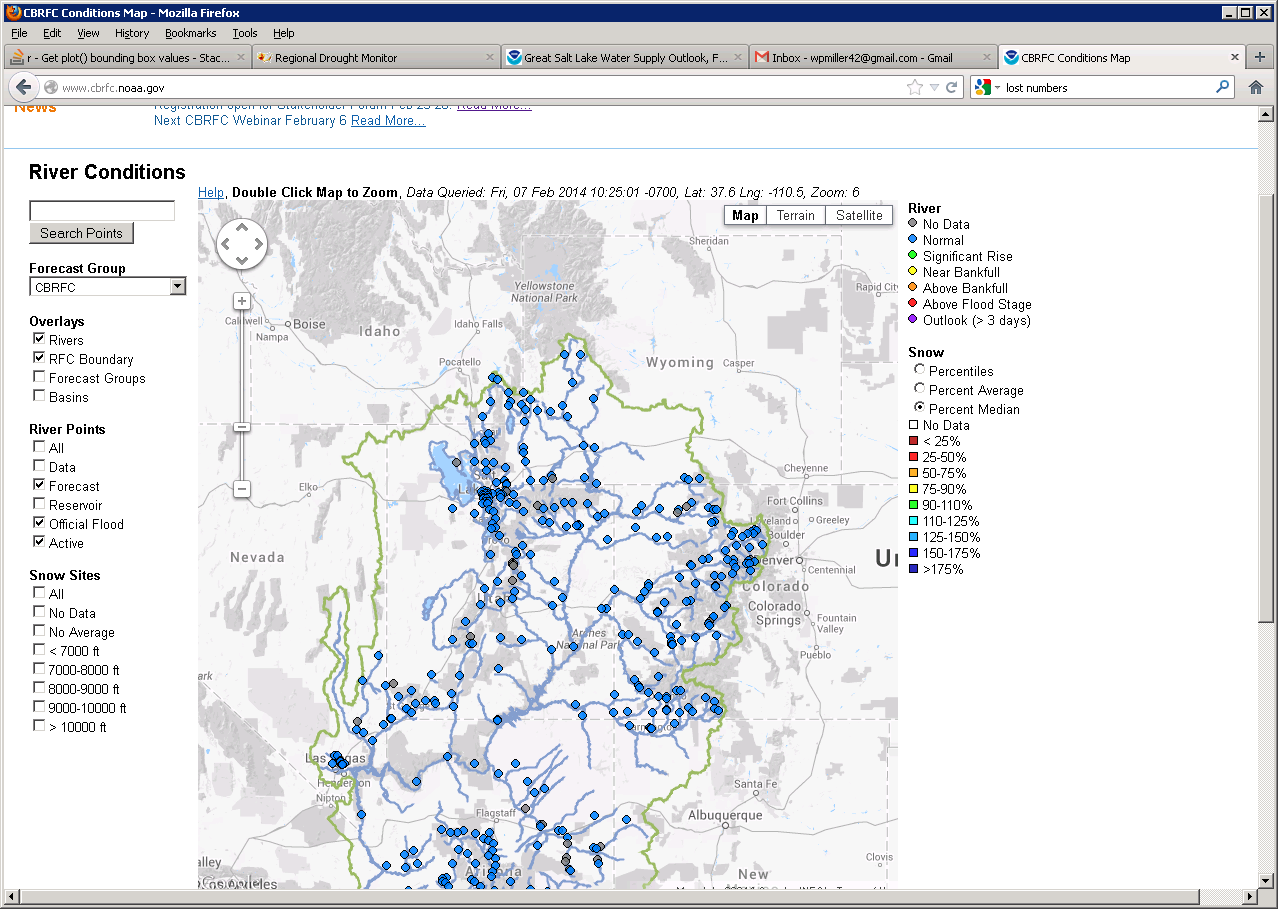 Click here to start web demonstration
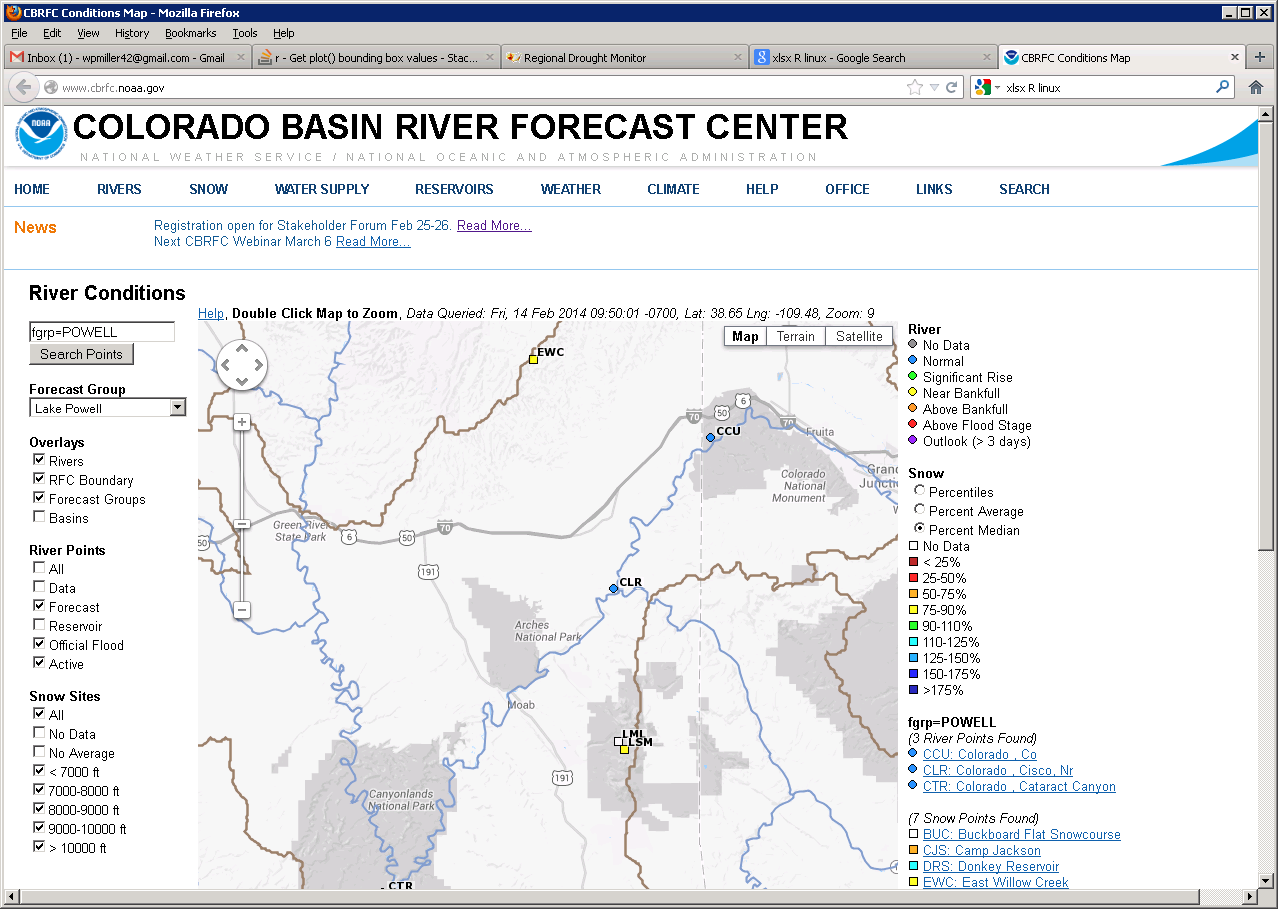 See areas of hydrologic interest
Conveniently zoom to
a selected area of interest
Options to customized your map
I’ve added SNOTEL sensors in the Lake Powell region
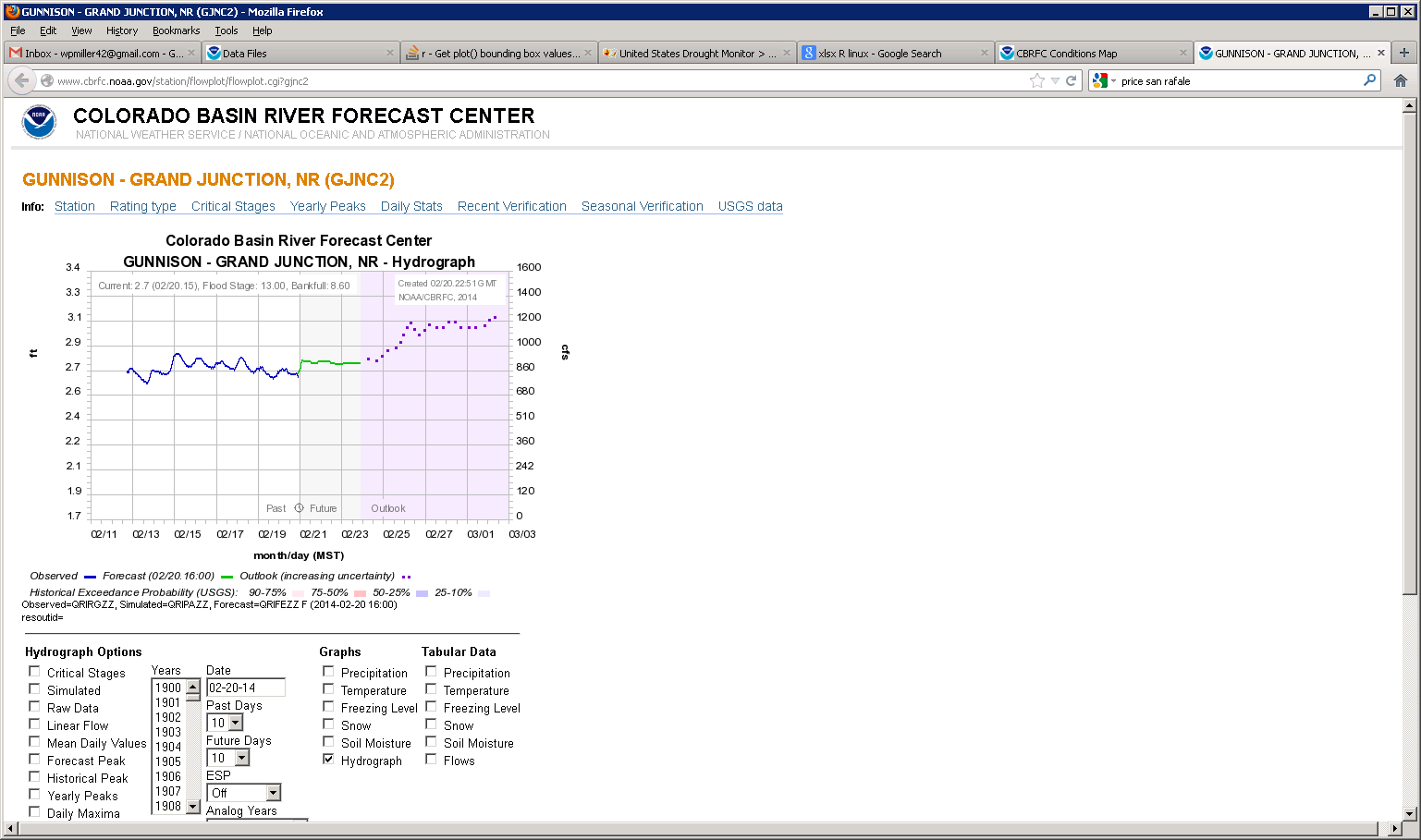 Observed Data
Forecasted Data
Options to customize the hydrograph
CBRFC forecasts and supporting data are available through the CBRFC website.  Forecasts are plotted together with historical exceedance probabilities derived from the USGS gage record.

CBRFC incorporates 10 days of forecasted temperature data and 5 days of forecasted precipitation data into these forecasts.  These are REGULATED values.

Because of their dependence on weather forecasts which become less certain with increasing lead time, CBRFC streamflow forecasts also become less certain with increasing lead time.

Forecasts are usually available by 10:00 a.m. every day.
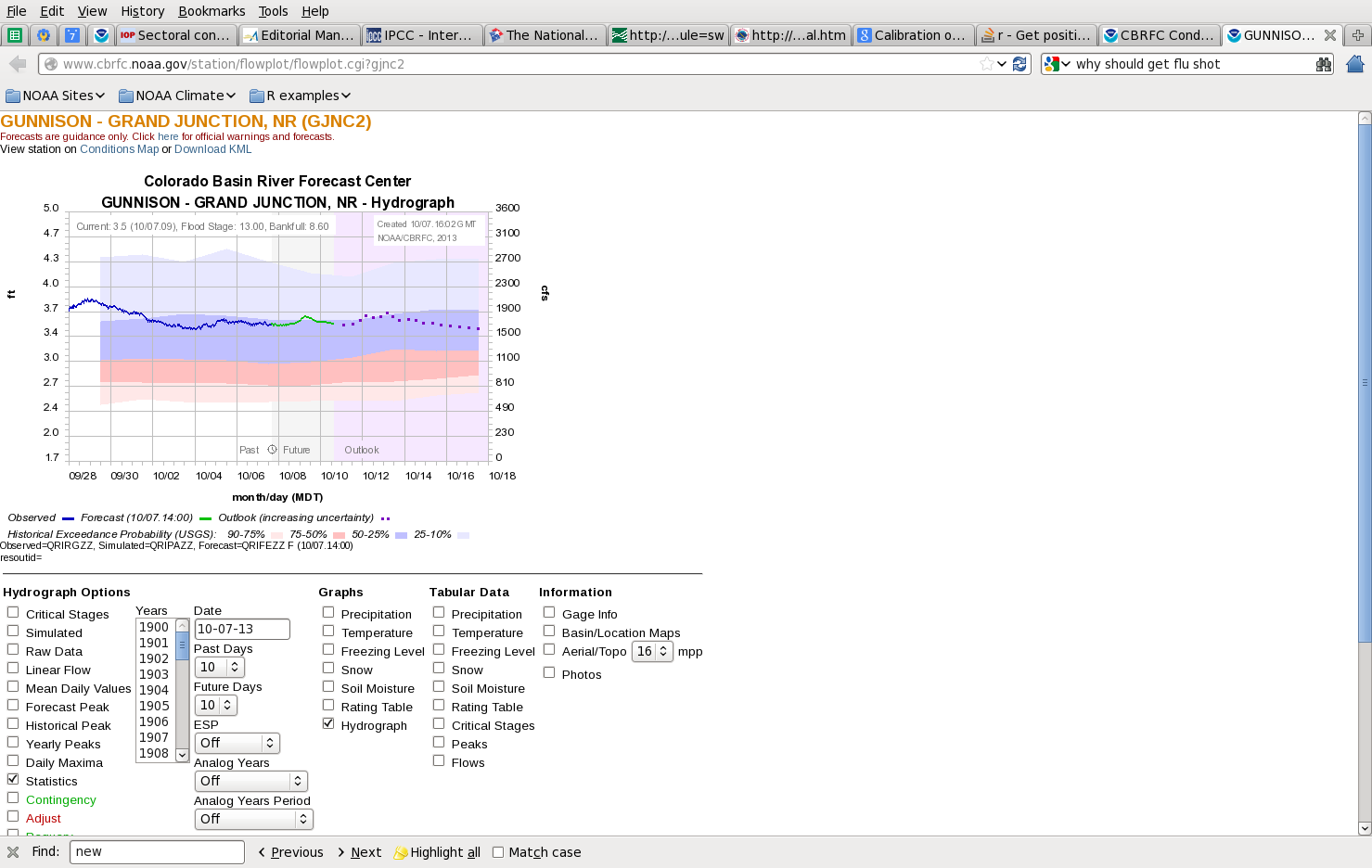 Daily Model
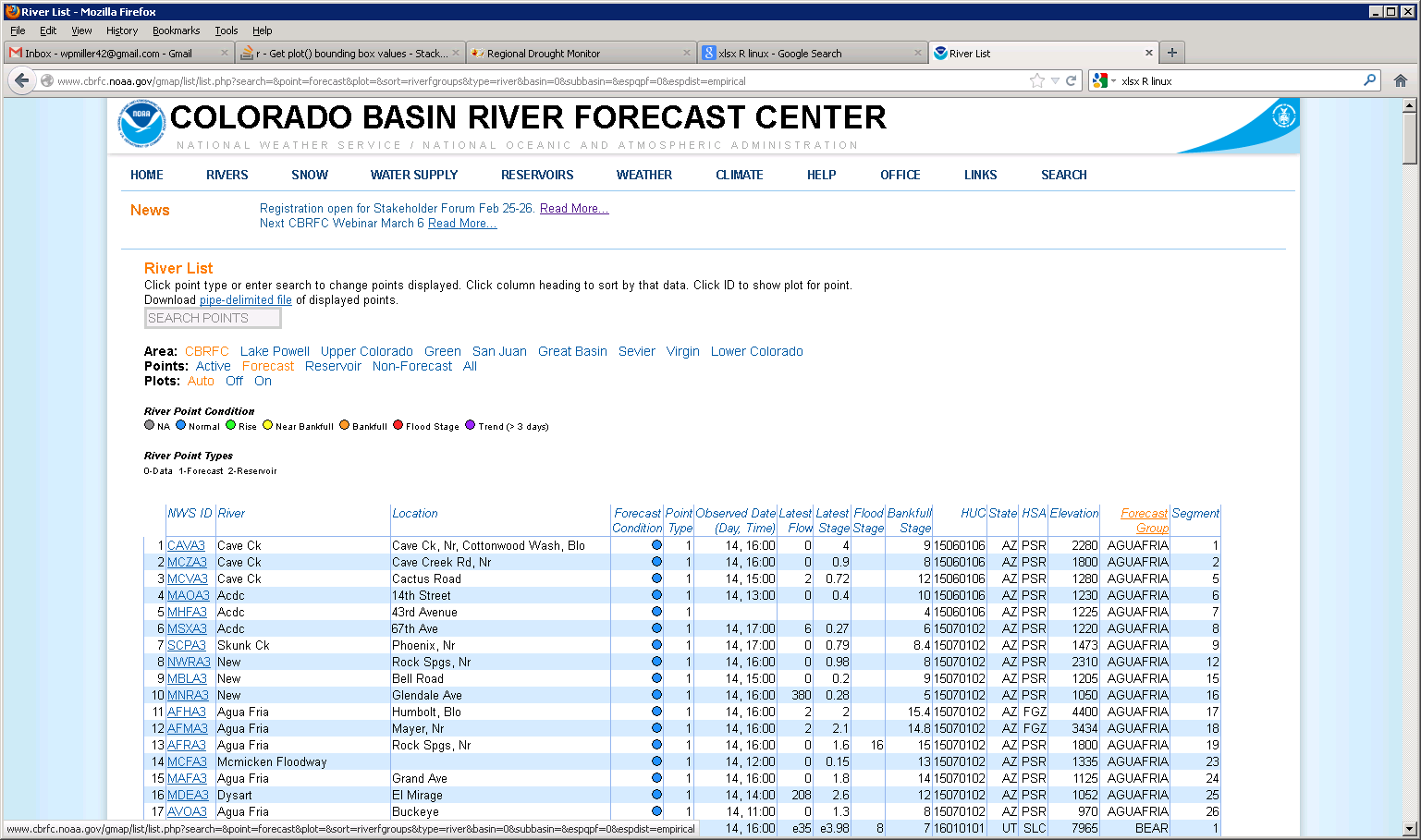 So….
What does Daily forecasting tell us?
It gives us a forecast of instantaneous flow at defined model points using current hydrologic conditions, along with 5 days of precipitation and 10 days of temperature forecasts.  Any information we have regarding regulation and diversions is also included.
When does it tell us?
Every day at least, more frequently during times of hydrologic interest.
Part 2:
Daily ESP Forecast
Daily ESP Forecast
Ensemble Streamflow Prediction
Run daily with updated initial conditions
Uses historical temperature and precipitation (currently using 30 traces from 1981-2010)
Four separate runs are produced
Unregulated with 5 days QPF
Unregulated without QPF
Regulated with 5 days QPF
Regulated without QPF
Daily ESP Forecast
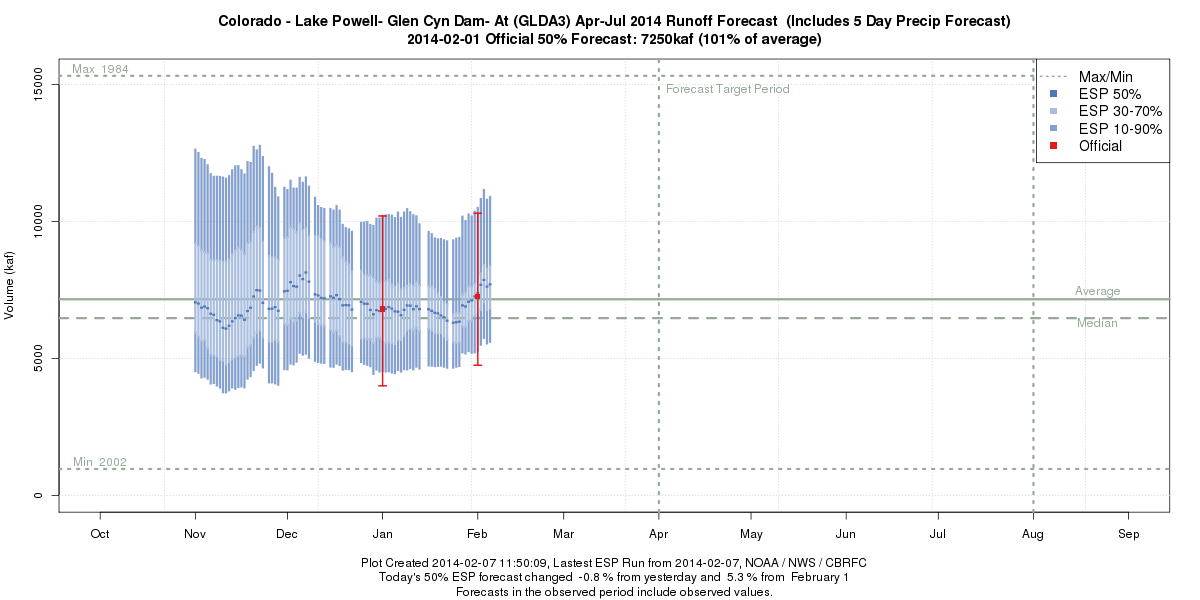 With 5-day QPF
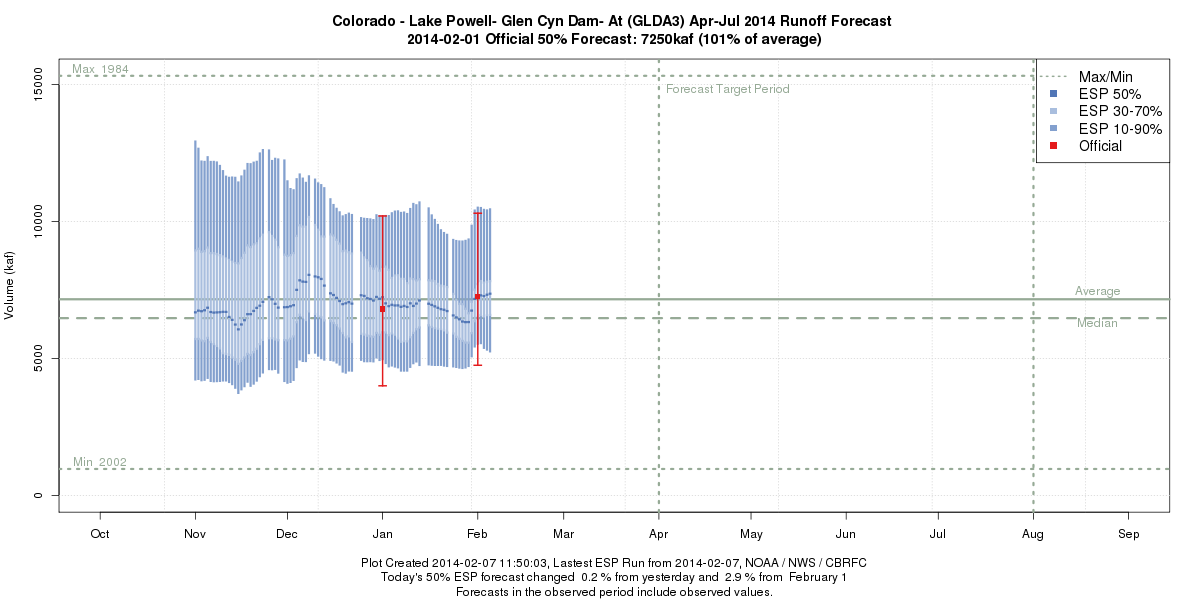 Without 5-day QPF
Click here to start web demonstration
Daily ESP Forecast
The daily ESP forecast period changes depending on whether or not we are in the forecast period
For example, in the Upper Colorado River Basin, we forecast for the April through July runoff volume
After April 1st, we forecast from the current day through July
It is important to account for the observed volume when we are in the forecast period
Daily ESP Forecast
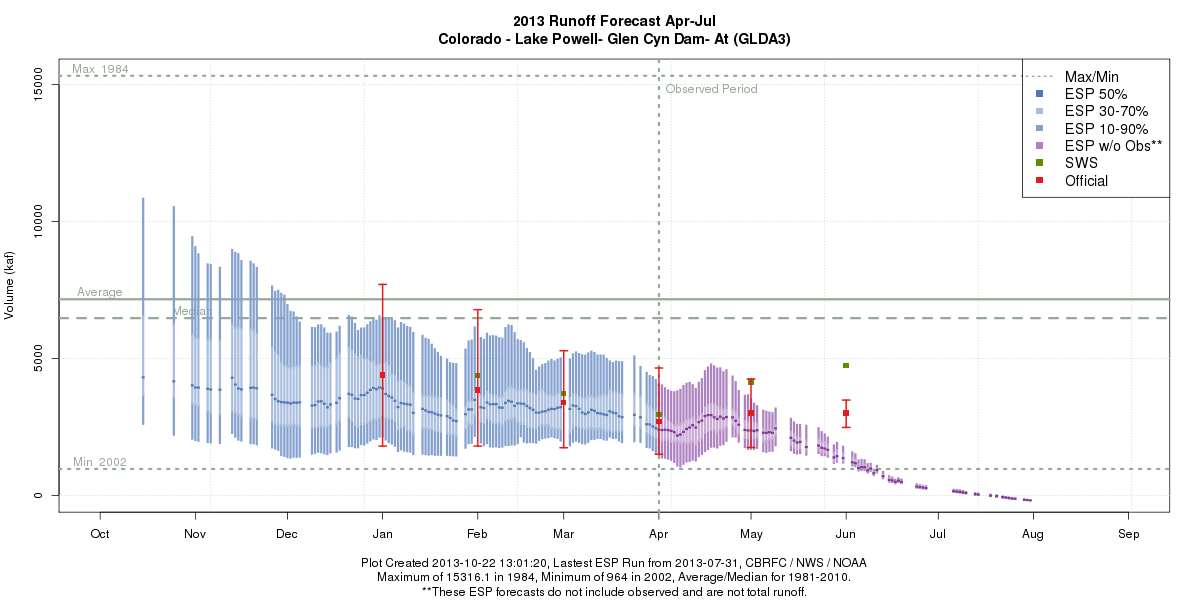 Without observations, our forecast is not as intuitive.
Daily ESP Forecast
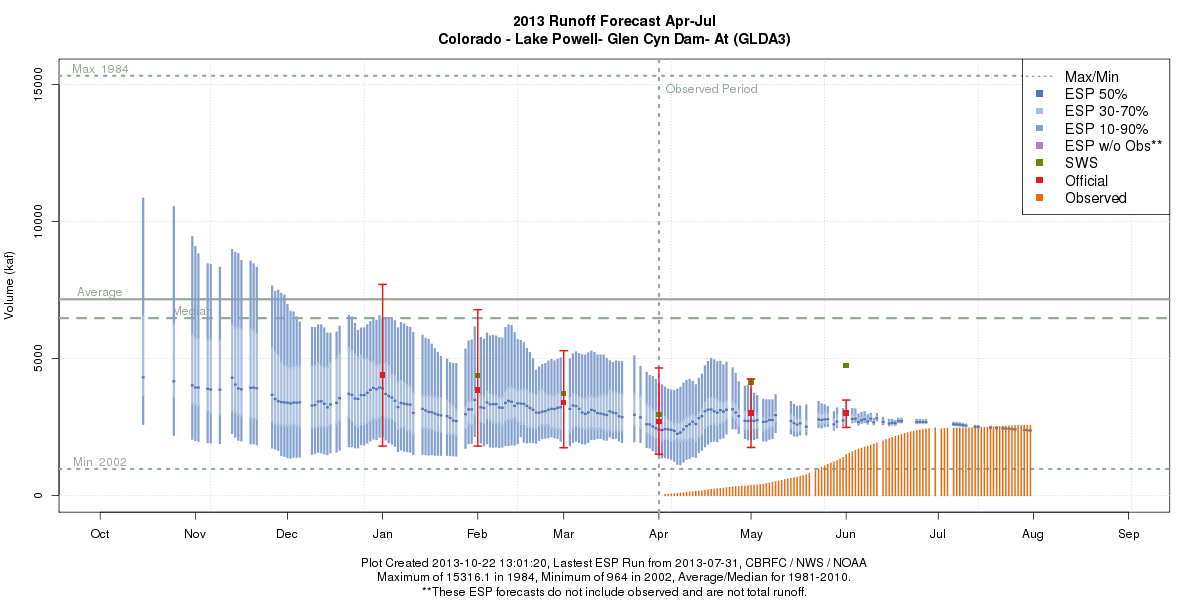 Residual period needs to take into account observed volume within the forecast period
Daily ESP Forecast
*Seasonal forecast for LCLA3 is January through June.
So….
What does our daily ESP water supply forecasts tell us?
They give us a forecast of (usually) April – July unregulated volume at specific forecast points.  They give us an idea of the trend the forecasts are taking in response to current conditions.
When does it tell us?
Every day, shortly after the beginning of the water year, through July.
Part 3:
Seasonal Water Supply Forecasts
Seasonal Water Supply Forecasts
Water supply forecasts are issued monthly by the CBRFC, near the beginning of each month.
Forecasters rely on a combination of guidance from an analysis of ESP output, Statistical Water Supply (SWS) output, and expertise to develop water supply products
Water Supply Forecasts are typically UNREGULATED flow volume forecasts.
In the Upper Colorado River and Great Basins, forecasts are for the April through July season.  In the Lower Colorado River Basin, forecasts are for the January through May season.
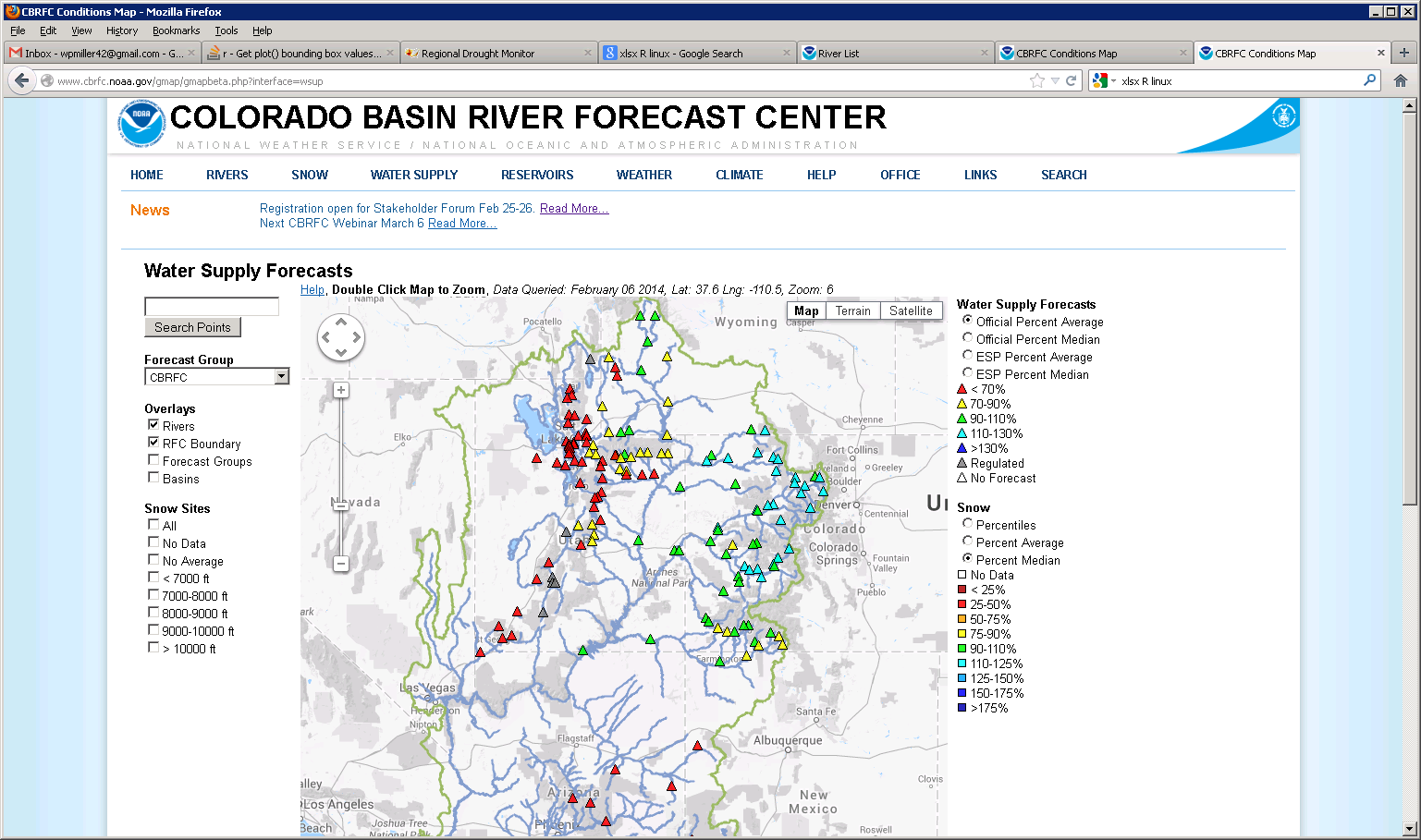 Click here to start web demonstration
Seasonal Water Supply Forecasts
On a day to day basis, ESP is approved by a forecaster; however, a detailed examination of model states and conditions is not done.
“Jumps” in daily ESP could be due to a number of factors.
Recent storm activity
Update to model states (e.g., snow, soil moisture, etc…)
So….
What do water supply forecasts tell us?
They give us a seasonal forecast of (usually) unregulated inflow volume at specific forecast points.  They are based on guidance from SWS and ESP tools, as well as forecaster expertise.
When does it tell us?
Typically monthly.  April – July forecasts are typically available from January through July.
Part 5:
Peak Flow Forecasts
Peak Flow Forecasts
The CBRFC generates peak flow forecasts throughout the snowmelt runoff season, as needed from March to end of runoff season
Represents mean daily peak flow during the April – July runoff period
Presented in terms of exceedance probabilities
Developed using ESP 
Most applicable to headwater basins, for recreationalist, flood control, and wildlife managers
Peak Flow Forecasts
Probabilistic forecast
Issued monthly
10%, 25%, 50%, 75%, 90% exceedance probabilities
Approximately 80 points
Accounts for diversions and reservoir regulation, similar to daily forecasts
Spring Weather Really Matters
Runoff characteristics are largely determined by the day-to-day spring weather. 
While large snow pack years increase chances for flooding, it is not an inevitability (dodged a bullet at many sites in 2011)
Small snow pack years can flood with the right sequence of spring temperatures and with flows enhanced by precipitation.
Rain events may play a larger role in the magnitude of the peak flow during very low snow years.
Keep an eye on our web page / daily forecasts
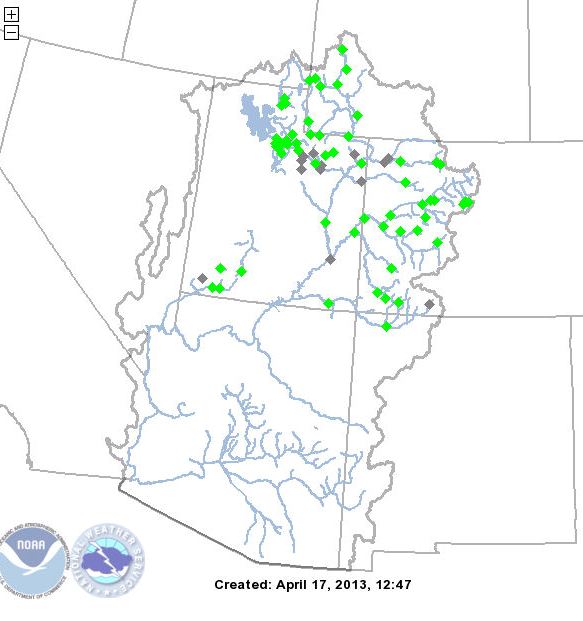 This is our old peak flow map.  We’re hoping to have something similar for this season.
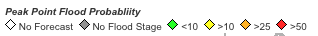 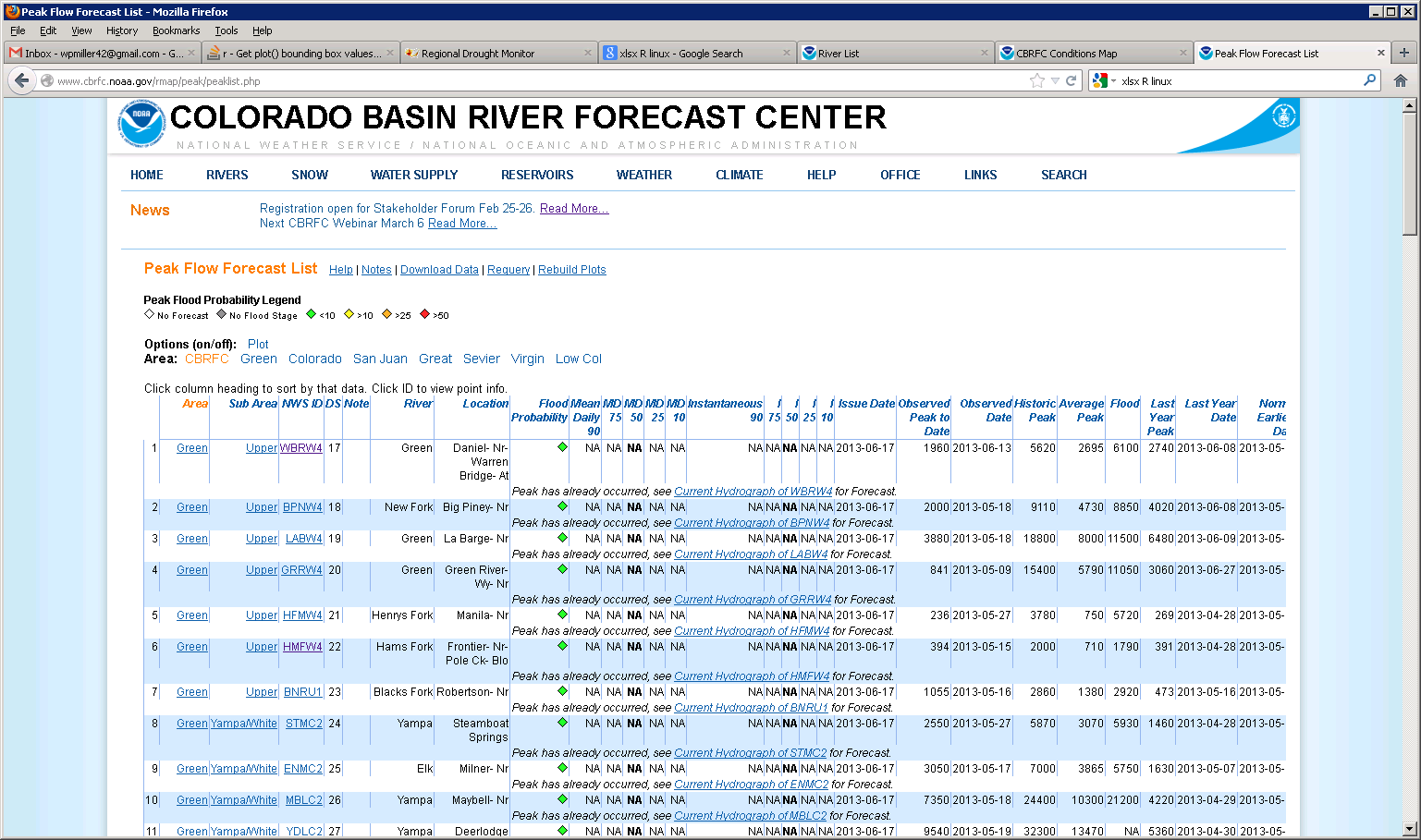 Click here to start web demonstration
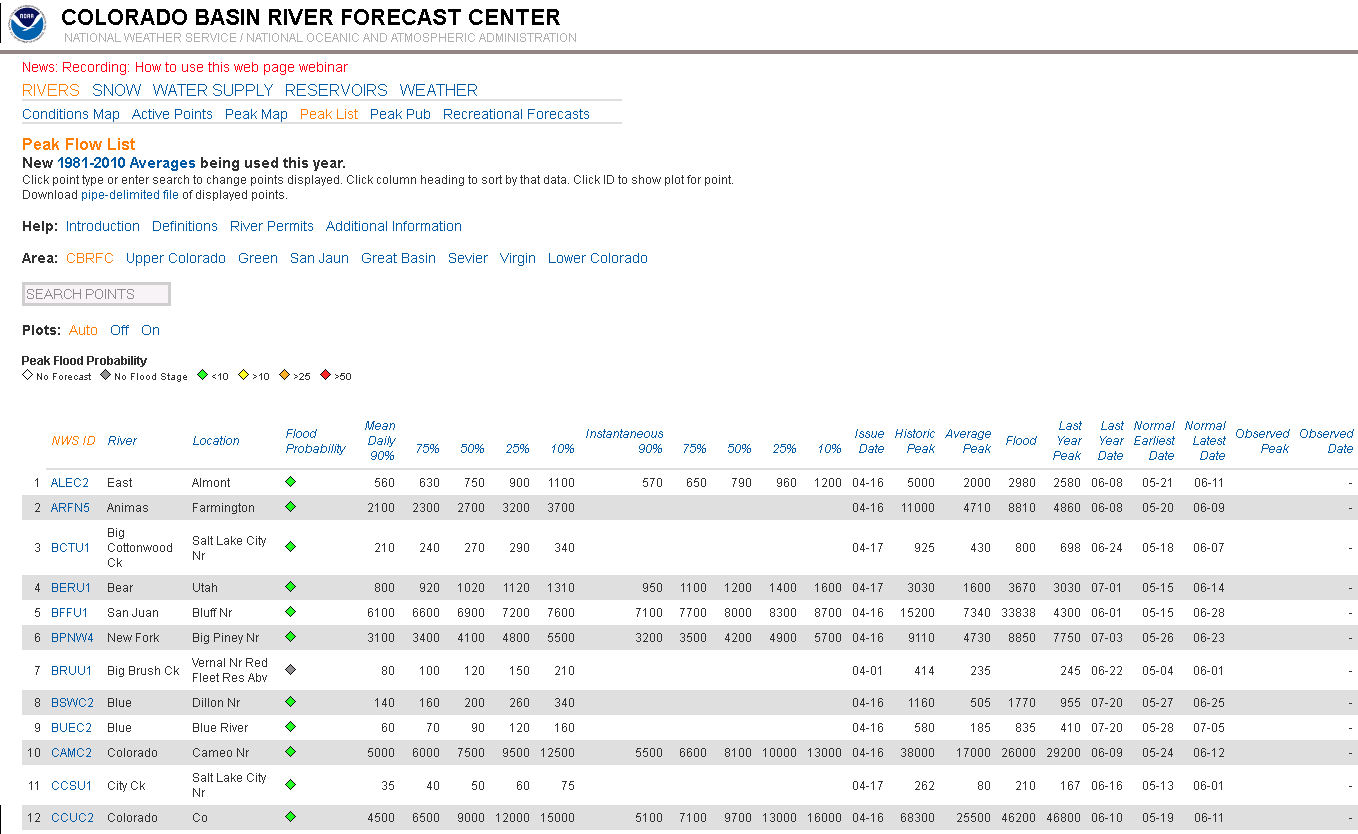 Previous years show probabilistic distribution of peak flows.
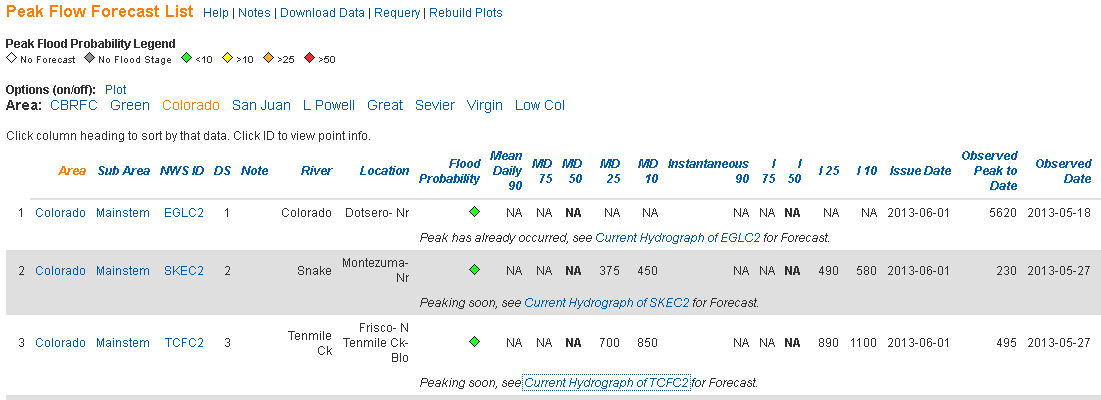 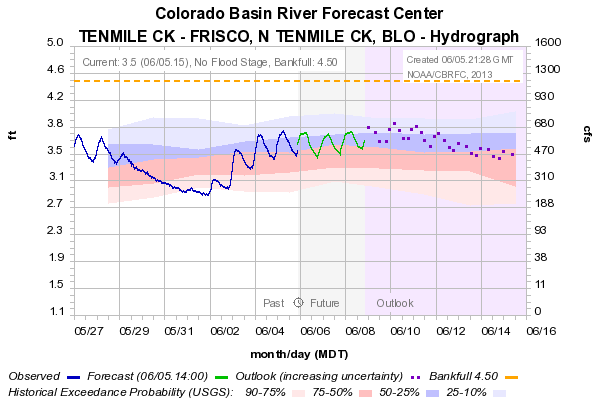 When a peak nears occurrence, DO NOT use the peak flow list.  Instead, look at the daily hydrograph.
Accounting for diurnal variationdaily mean to instantaneous peak adjustment
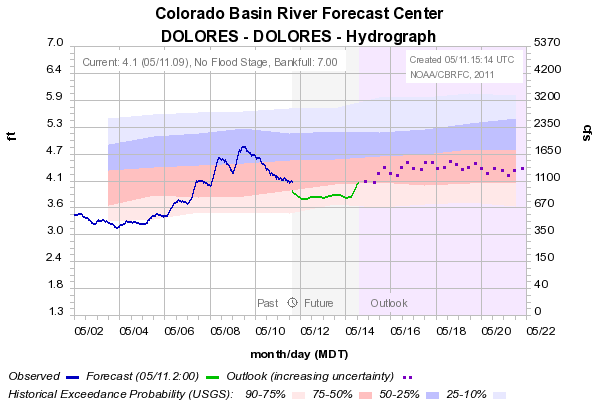 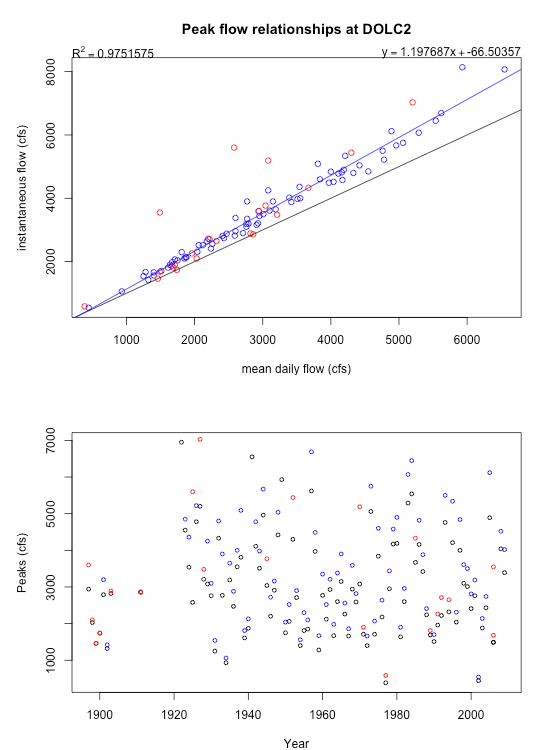 some rivers have predictable diurnal melt variations
instantaneous peak exceeds daily mean
RFC ESP forecasts simulate the daily mean (from 6 hr models)
we now use the observed relationship between daily mean and instantaneous peak to relate our daily mean peak forecast percentiles to instantaneous peaks
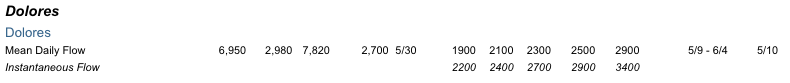 So….
What do peak flow forecasts tell us?
They tell us the highest expected daily mean flow value during the spring runoff period.
When does it tell us?
Monthly (or more as needed), between March and the end of the runoff period.
Discussion
Some thoughts…
Do you access the daily ESP graphics on the CBRFC website?  Are they informative?

How do you receive CBRFC forecasts?  How do you want to receive them?

Is the difference clear between what drives the short term deterministic vs. the long range probabilistic forecasts?
Extra Slides
Daily Model
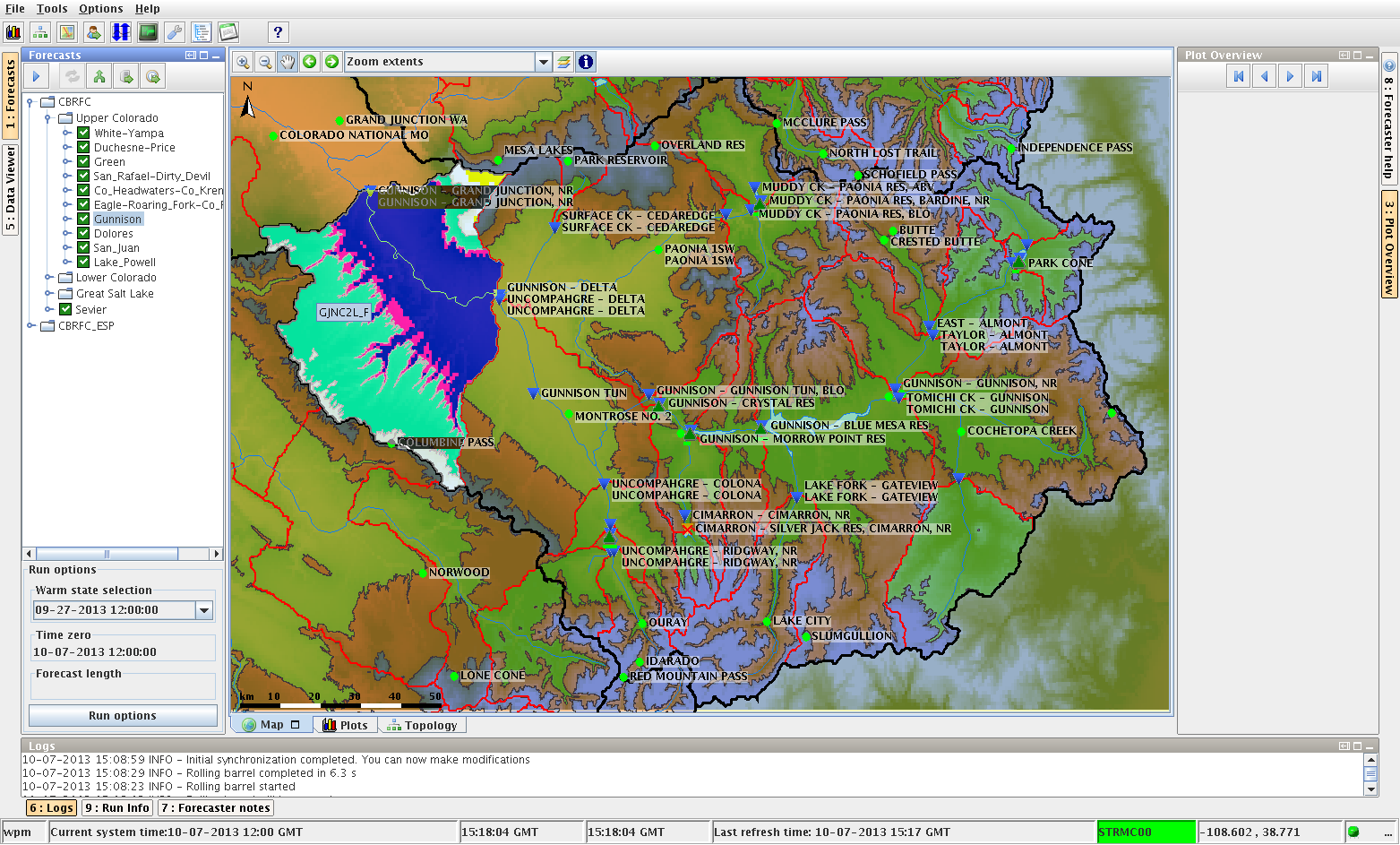 The Gunnison River Basin is divided into lumped catchments.  Flow is typically routed from one catchment to downstream catchments.  The furthest downstream catchment in the Gunnison is highlighted here.
Daily Model
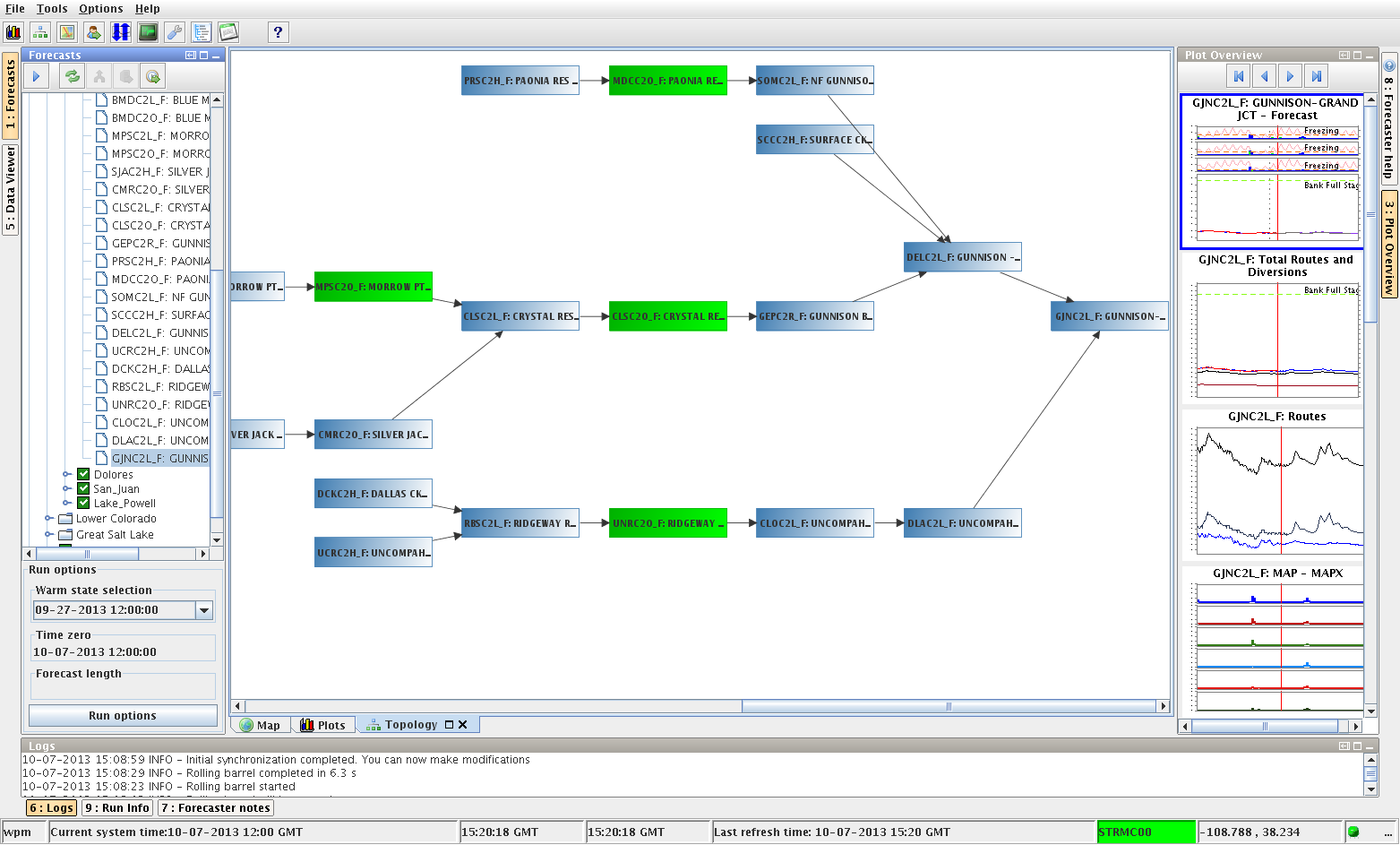 As shown in this stick diagram, headwater catchments flow into downstream catchments, which, in turn, contribute to flow further downstream.
Daily Model
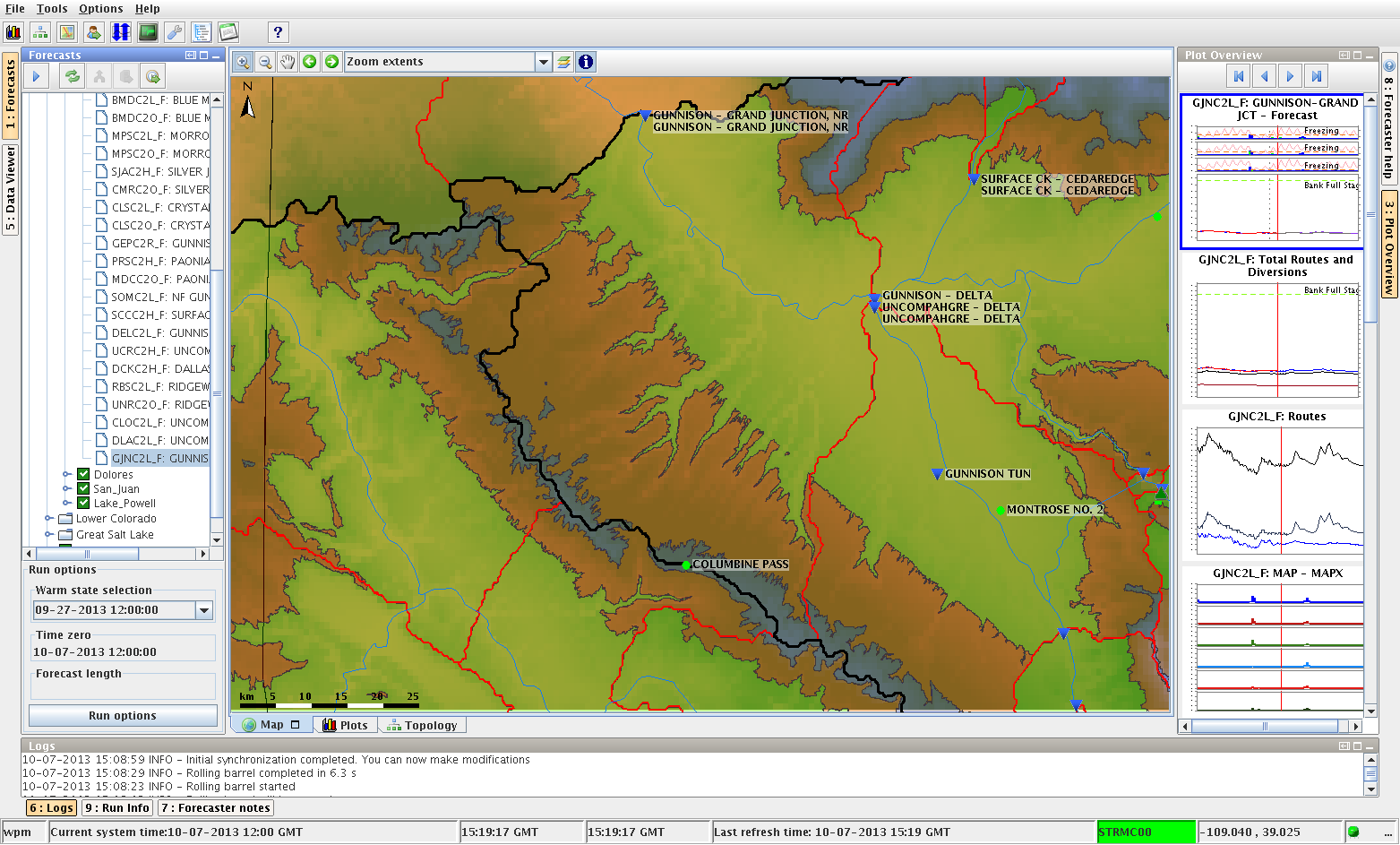 Each catchment is separated into 1 to 3 zones, depending on catchment size and topographic variability.  Here, an upper (gray), middle (brown), and lower (green) zone are apparent.
Daily Model
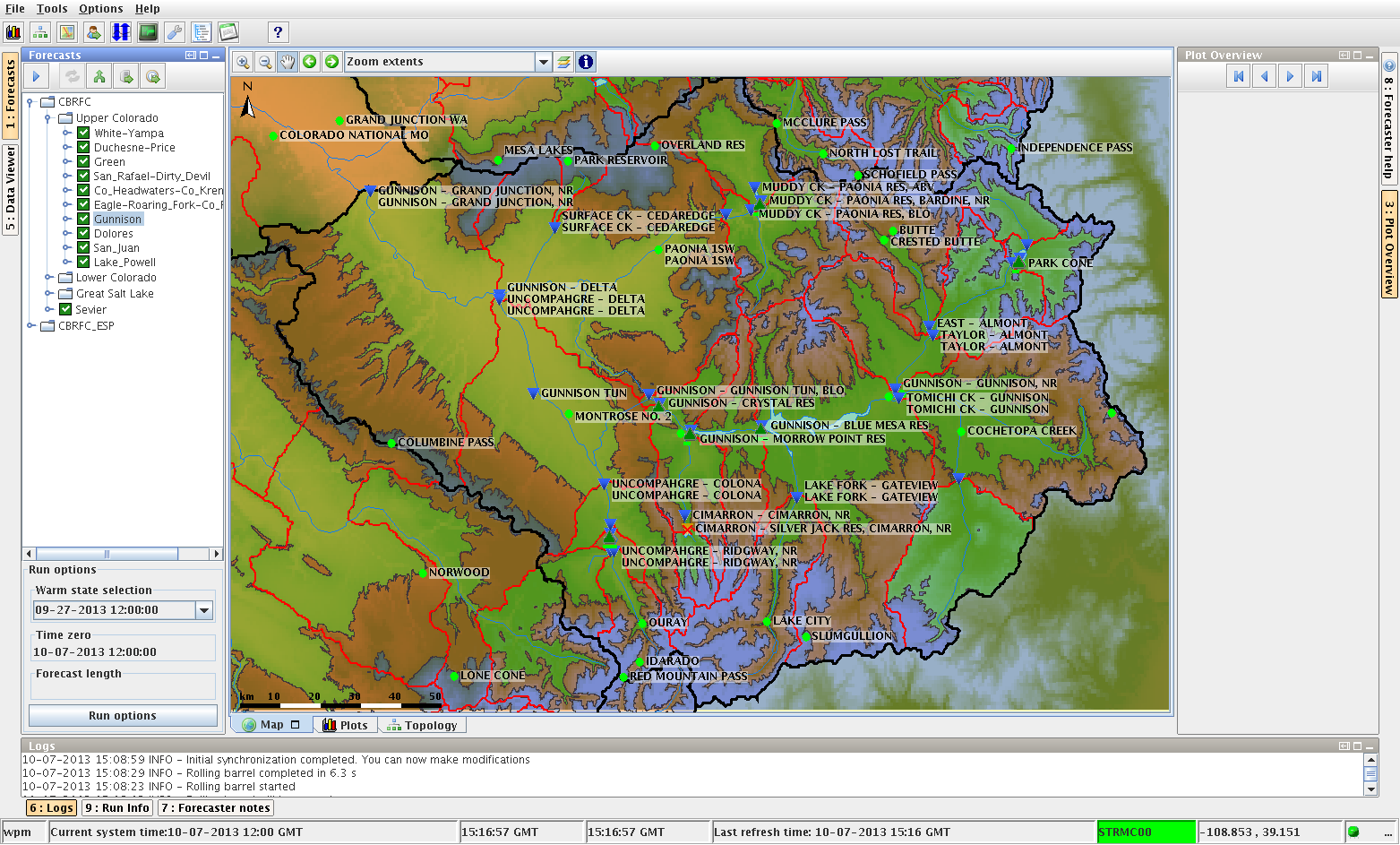 As an example, the Gunnison River Basin is shown here.
Daily Model
Forecasters adjust SAC-SMA and SNOW-17 input parameters within the CHPS framework in an effort to produce the most accurate forecast possible.
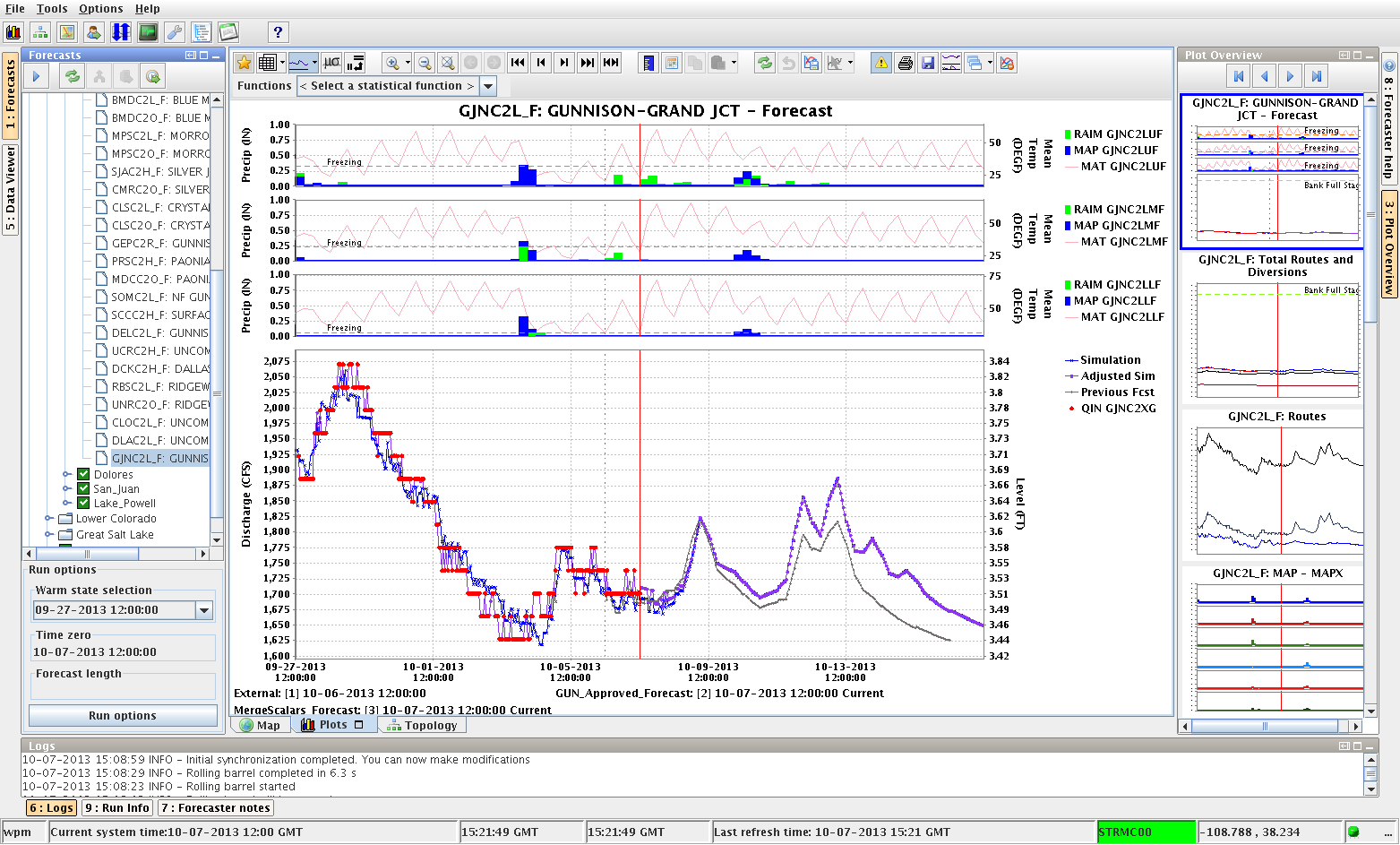 ESP Forecast Traces
ESP Forecast Traces are not equivalent to Daily ESP output.  The traces are adjusted
It is important to note that the adjustment is solely done for the benefit of stakeholders in their modeling efforts
Allows Reclamation to compare 24 Month Study to MTOM output more directly
Adjustment factors are not representative of an ESP bias or error
Adjustment is done more for numerical or statistical purposes than for physical reasons
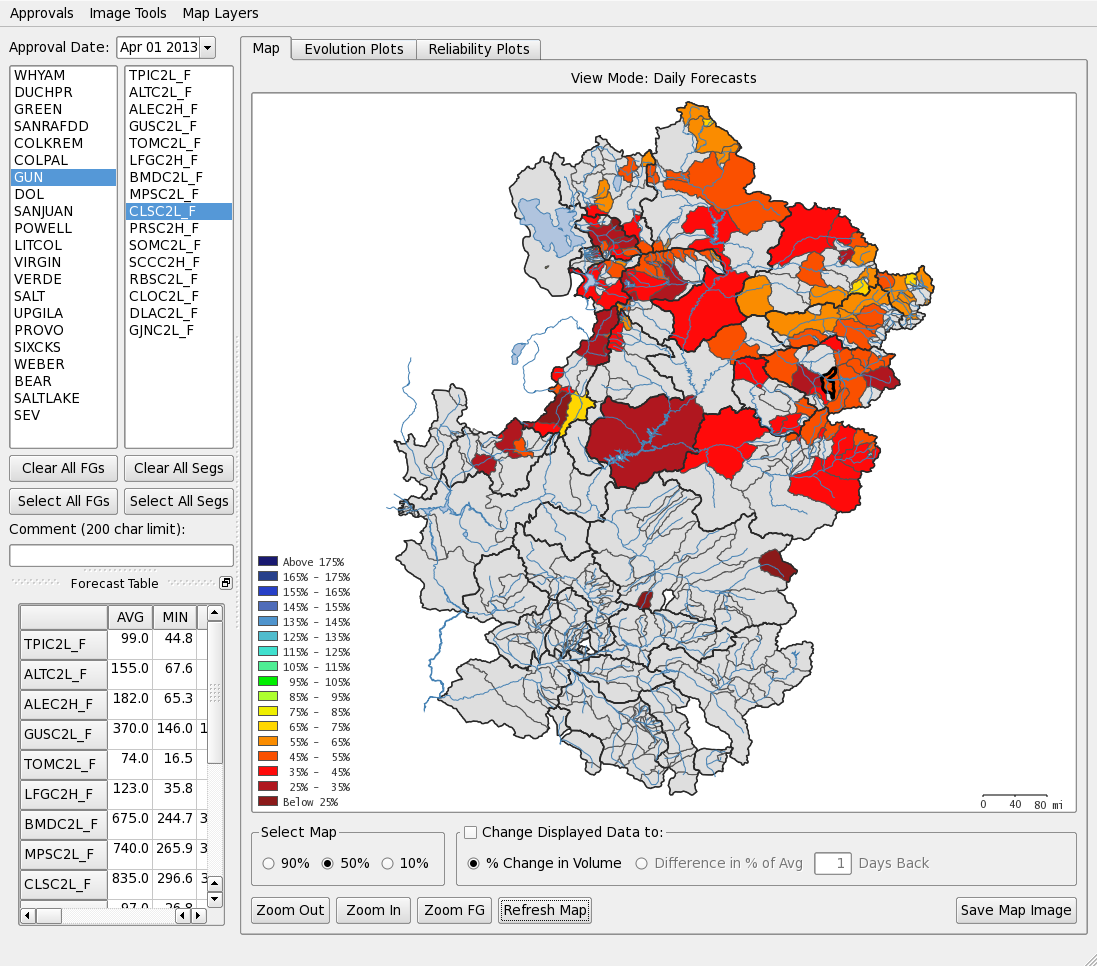 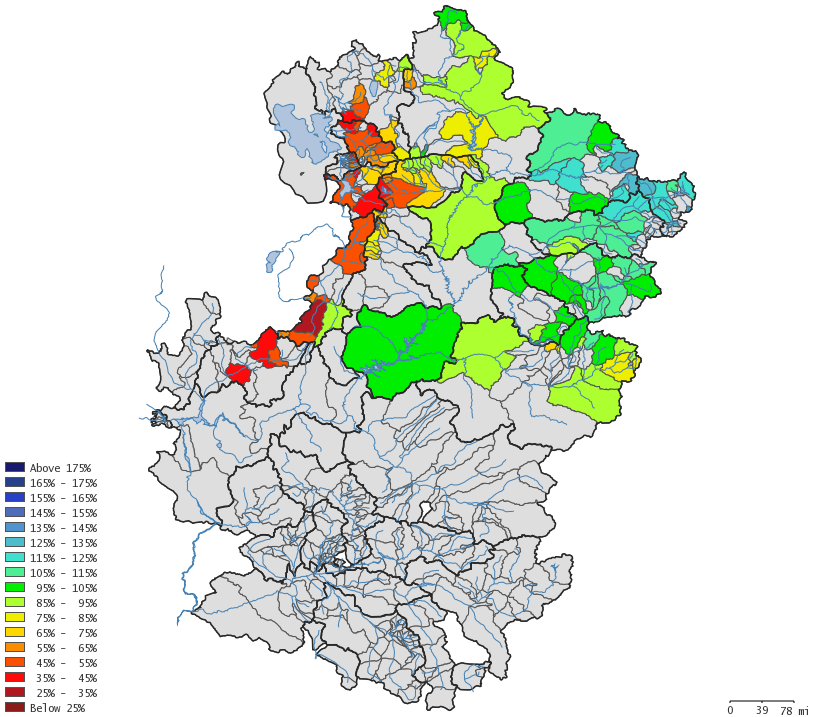 This Water Supply Approval Tool allows forecasters to compare output from SWS and ESP, historical flow volumes, and compare spatial differences between basins before publication.
Monthly and Seasonal Water Supply Forecasts
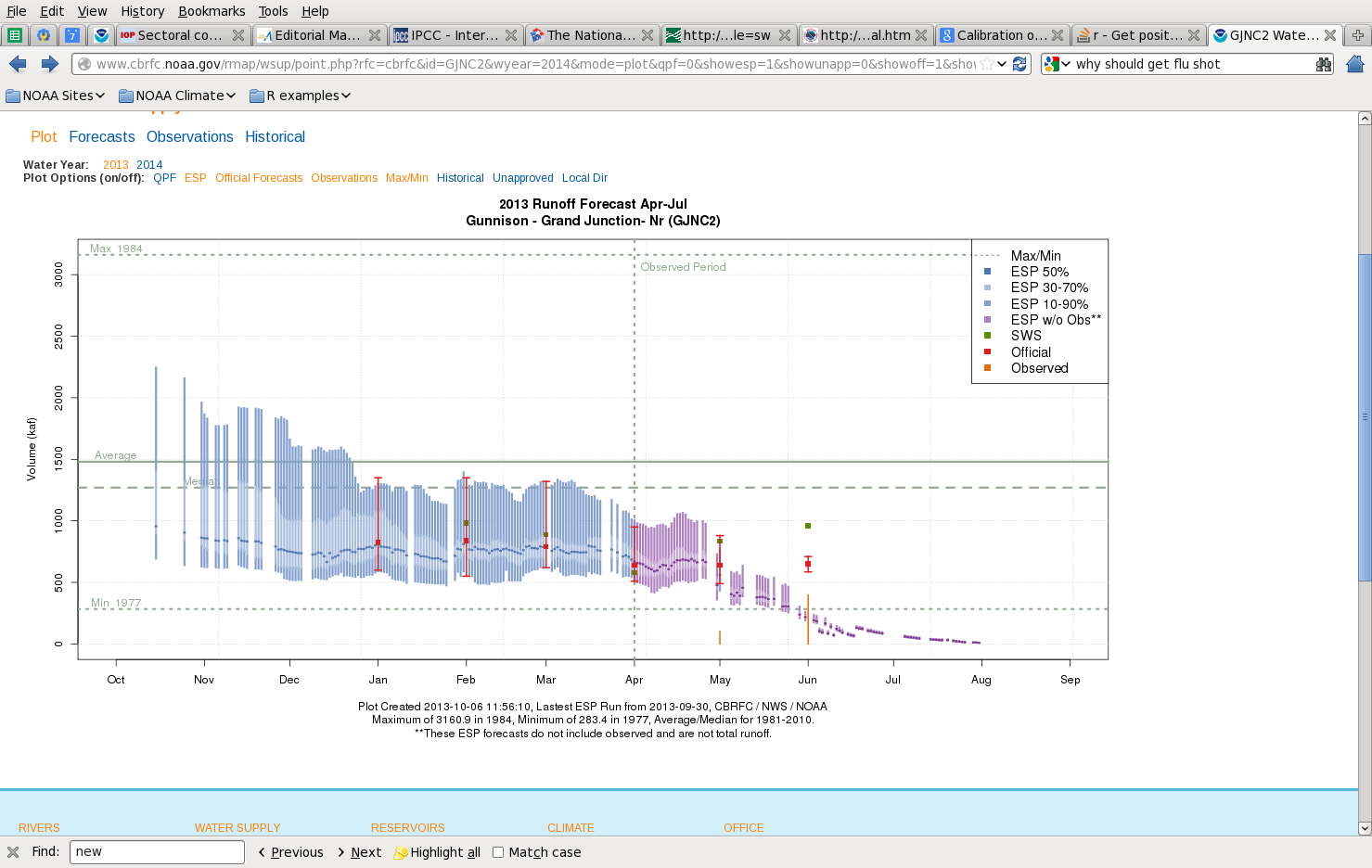 Daily ESP forecasts provide an assessment of streamflow conditions, and typically indicates whether official forecasts are expected to rise or fall.
Seasonal Water Supply Forecasts
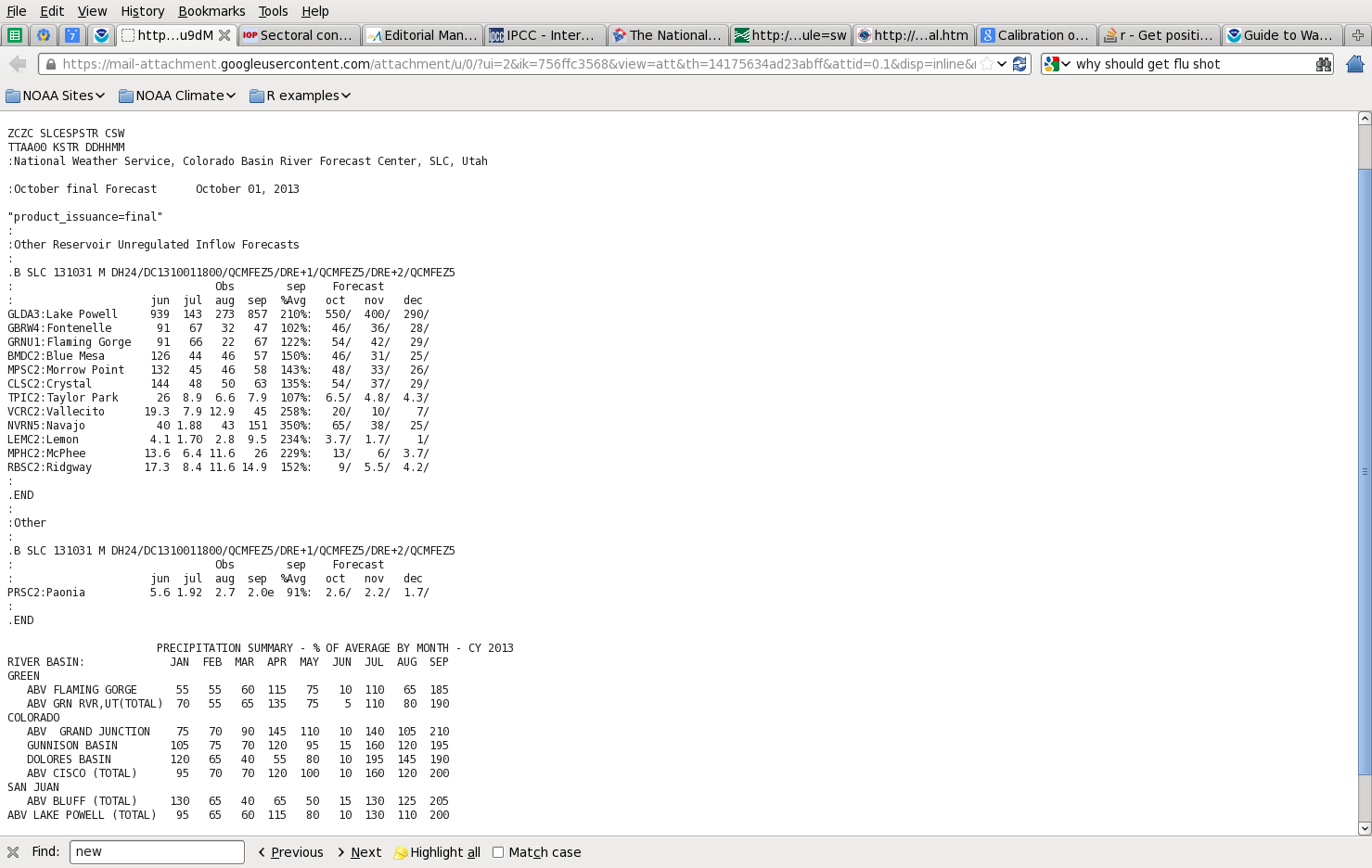 Unregulated Reservoir Inflow Forecasts issued approximately biweekly  

3-Month Outlook, with Apr-Jul provided beginning in January

Precipitation summary provided as well
Part 4:
ESP Forecast Traces
ESP Forecast Traces
32-Month ESP traces have been generated for use by stakeholders in the development of probabilistic, operational resource-management models
Traces are adjusted such that the median of the traces is equivalent to the final forecast issued
This adjustment is applied so that the ensemble is comparable to the final forecast
ESP Forecast Traces
Note differences between RFC forecast (blue triangles) with median forecast derived from ensemble of 30 traces.
ESP Forecast Traces
Traces are adjusted such that the median forecast matches the RFC forecast.
ESP Forecast Traces
Currently, the raw traces are available via the CBRFC website in text form:
http://www.cbrfc.noaa.gov/outgoing/32month/

Adjusted ESP traces and graphics will be available on the CBRFC website in the near future
So….
What do ESP forecast traces tell us?
It is the entire ensemble of ESP output that we use in the determination of our water supply forecasts.  They are typically scaled so that the median of the ensemble is equivalent to our final forecast.  It is useful for probabilistic models.
When does it tell us?
Each month during the water supply forecasting season.
Transition from peak flow publication to our active conditions main web page:
Start looking at both at this time – focus on our active conditions map as the peak nears (not always obvious) 
 Frequent updates using recent observations and short term meteorological forecasts (active quality control)
 Multiple peaks that exceed critical levels may occur (not represented in mean daily forecast)
 Known regulation changes will be accounted for on active web page hydrographs
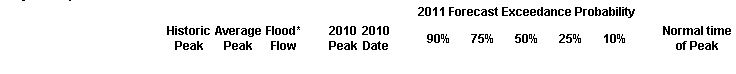 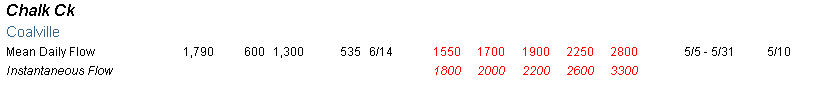 Planning vs real time
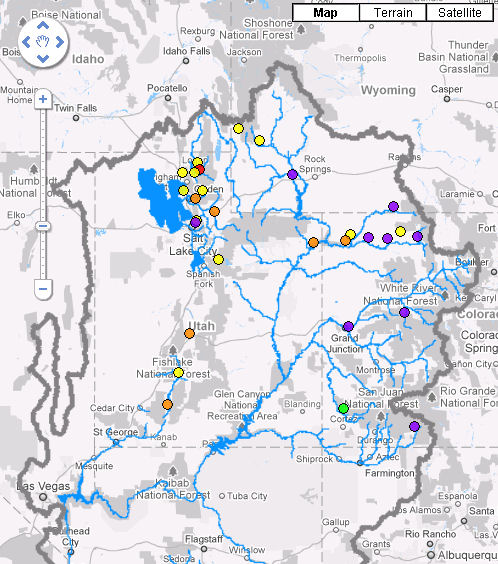 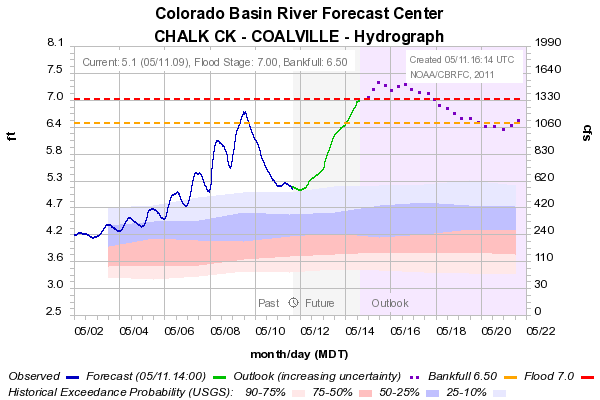 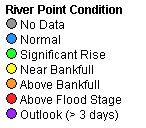 Seasonal Water Supply Forecasts
SWS relates observed data to seasonal streamflow through regression equations 
Utilizes Monthly Data:
First of month SWE
Total precipitation (can be multiple months)
Flow volume
Climate indices (e.g., ENSO, PDO, SOI)
Output 
Seasonal volume (e.g. April-July)
Conditional probability distribution; the equation result is the 50% exceedance
Seasonal Water Supply Forecasts
Ensemble Streamflow Prediction (ESP)
This is the CBRFC’s primary model for water supply forecasting
Run daily starting from current model snow and soil states
Uses historical temperature and precipitation from the calibration history to derive an ensemble of future hydrologic traces (currently using 30 traces from 1981-2010)
Daily timestep for 12 months into the future
Median (or 50% exceedance) value is not equivalent to water supply forecasts
Seasonal Water Supply Forecasts
SWS
ESP
Easy to calibrate, maintain and run.

Works only for seasonal volumes.

Equations are made to be run only at specific times (i.e. first of month and only for winter and spring).
Requires extensive calibration and maintenance.
Can compute many hydrologic variables over any period.
Can be run at any time.
Keeps track of soil moisture.
Seasonal Water Supply Forecasts
Informed by SWS, ESP, and forecaster expertise
Uncertainty comes from:
Density of gage network
Errors in historical observations
Variations in consumptive use
Limitations of models used (SAC-SMA and SNOW-17)